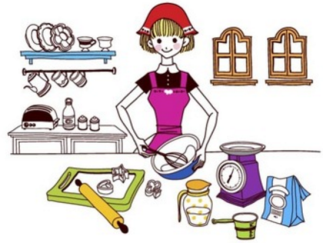 陕旅版
四年级下册
Unit2 I’m Cooking in the Kitchen
WWW.PPT818.COM
>>Review
Look and say
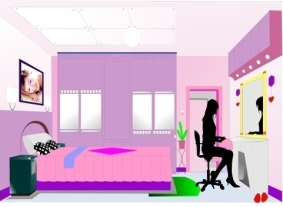 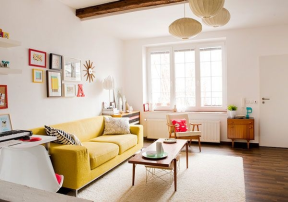 living room
bedroom
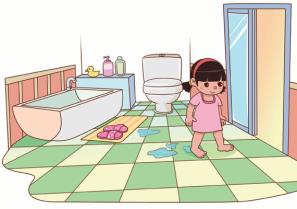 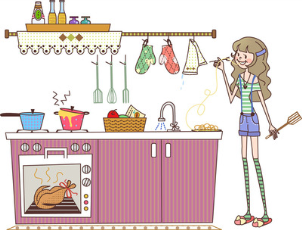 bathroom
kitchen
>>Review
Look and find
Where is …?
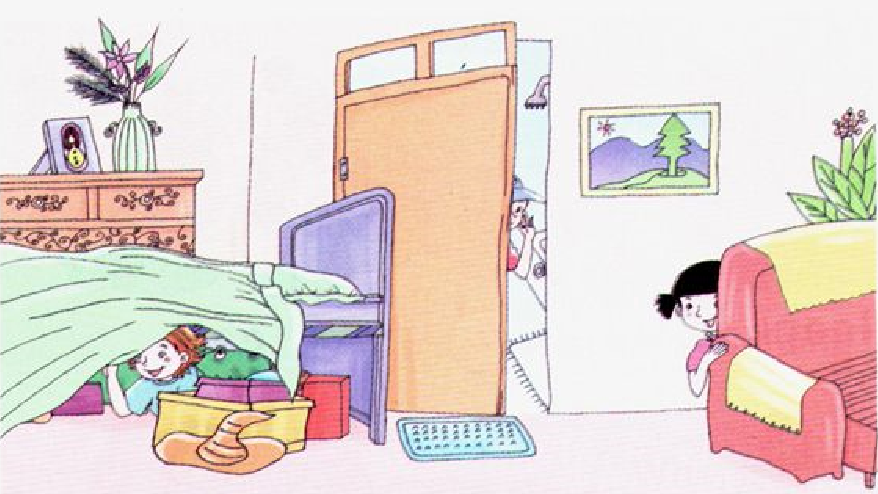 >>Warm-up
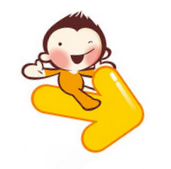 句子接龙
Game 1
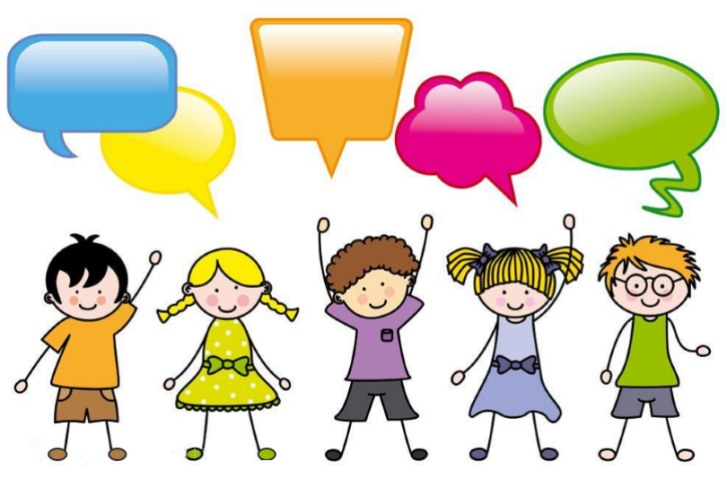 I like to…
I like to…
…
I like to…
I like to…
>>Lead-in
Listen and do
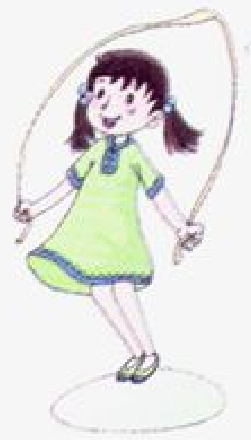 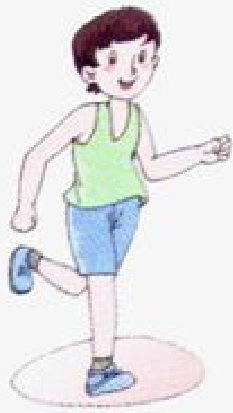 Run.
Jump rope.
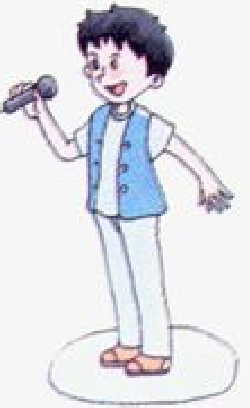 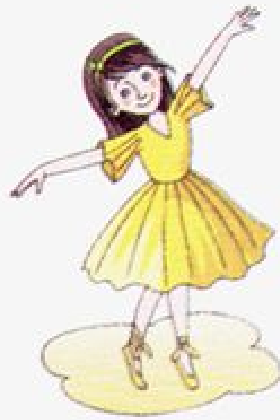 Dance.
Sing a song.
>>Presentation
Let’s learn
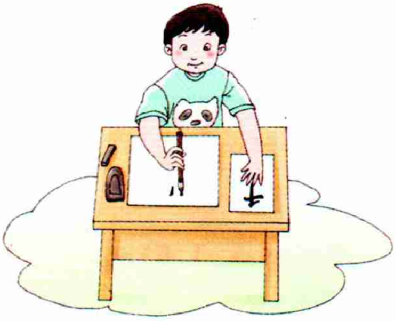 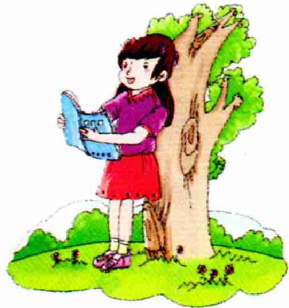 read
write
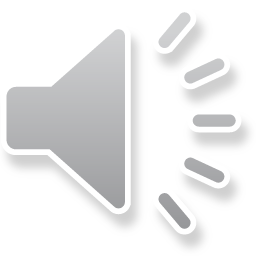 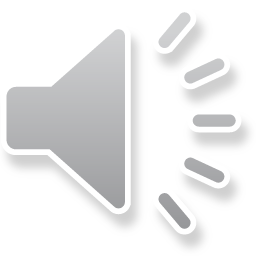 >>Presentation
Let’s learn
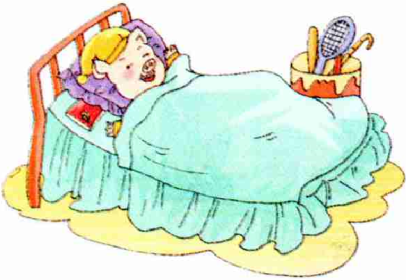 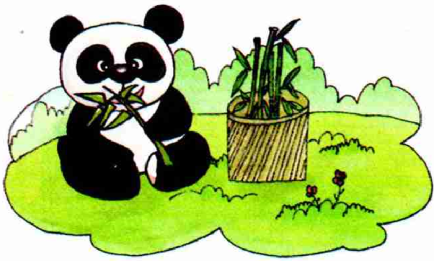 sleep
eat
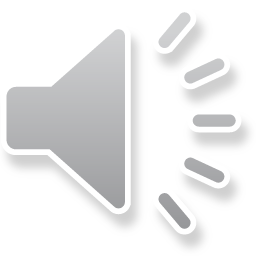 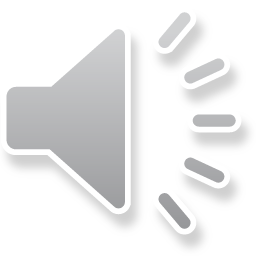 >>Presentation
Let’s learn
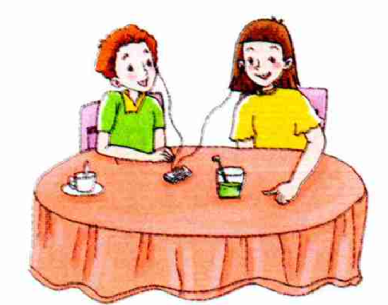 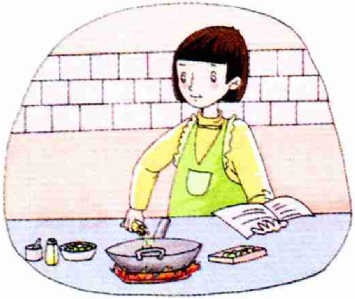 listen
cook
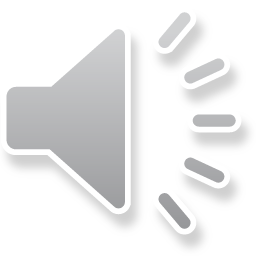 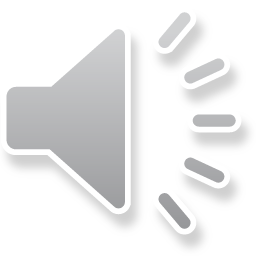 >>Presentation
Let’s learn
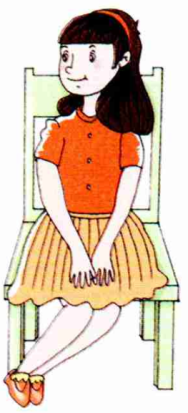 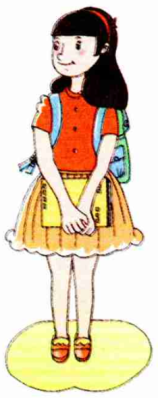 stand
sit
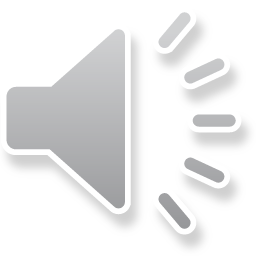 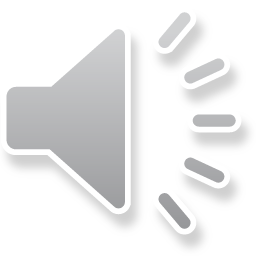 >>Practice
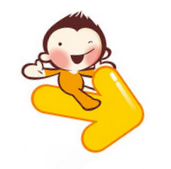 read   write   sleep  eat   
           listen  cook  stand   sit
Magic fingers
Game 2
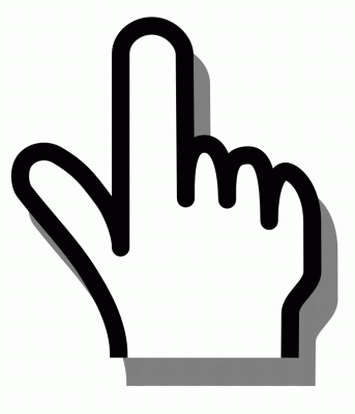 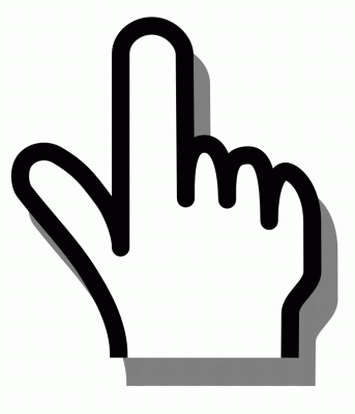 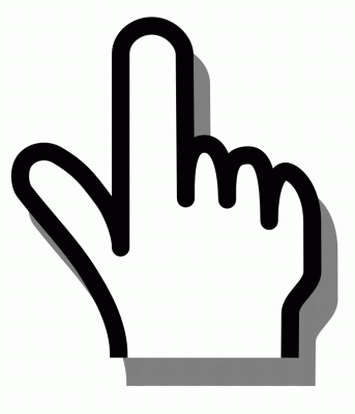 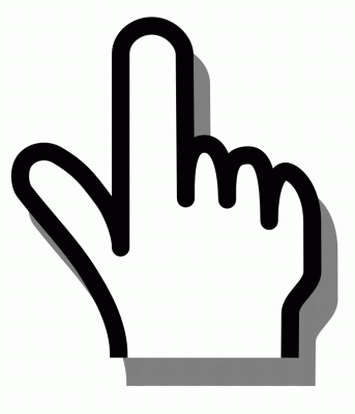 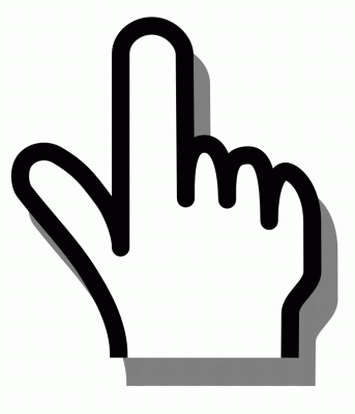 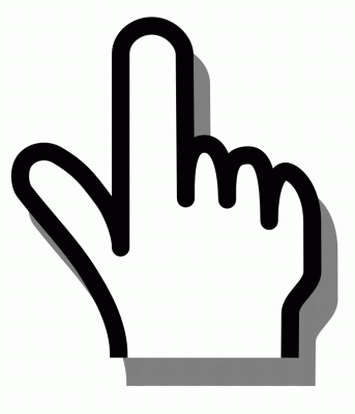 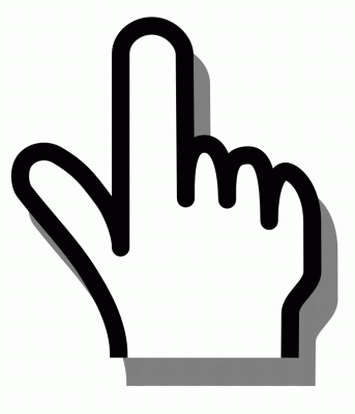 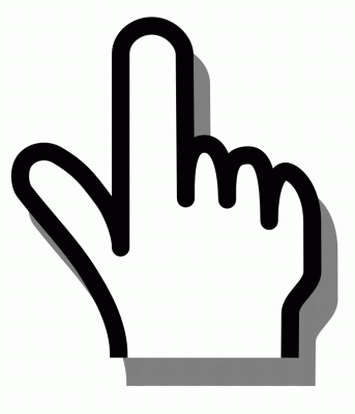 >>Practice
Look and say
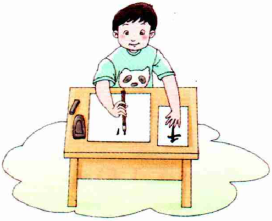 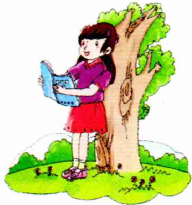 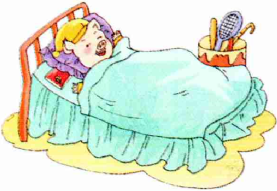 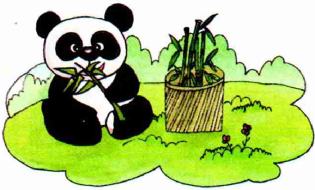 >>Practice
Look and say
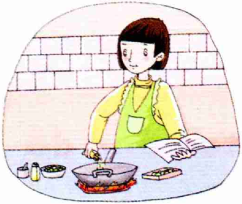 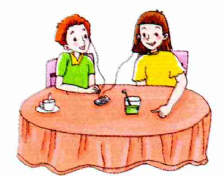 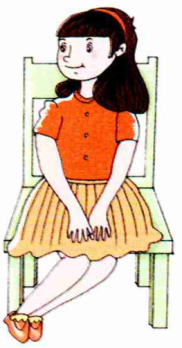 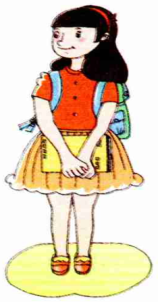 >>Practice
大转盘
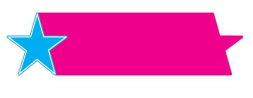 活动1
cook
>>Practice
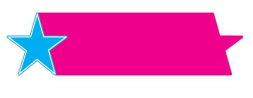 活动2
I say you do
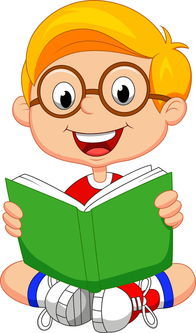 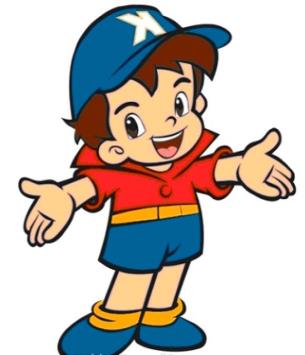 Read!
>>Summary
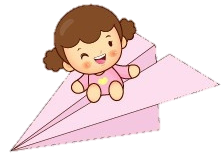 本课所学的动词单词有哪些？
read    write   sleep    eat
listen   cook    stand    sit
>>Homework
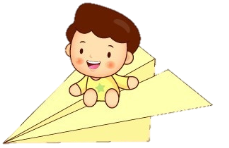 1. 听课文录音并跟读，按照正确的语音、语调朗读并表演课文对话。2.正确书写本课所学单词5遍，并让家长听写1遍。
3. 预习A Let’s talk。
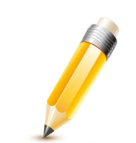 close